NAPOLEON BONAPARTI
KY PERANDOR I MADH
Punoi: Kristela Todhri KL. 7C
Napoleoni i madh
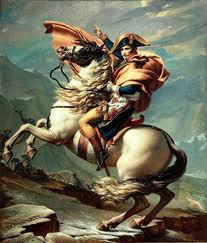 Hartoi kodin civil i cili është baza e sistemeve ligjore të gjithë vendeve demokratike.
Një njeri me një intelekt të madh që arriti të pushtonte pjesën më të madhe të Europës.
U bë nga një komandant artilerie në një Perandor të njohur në mbarë botën.
Për shkak të zotësisë si strateg njihet si Komandanti ushtarak më i mirë në gjithë historinë botërore.
Fillimet e tij
Lindi më 15 gusht 1769 ne Korsikë nga një familje e shtresës së mesme. I ati ishte avokat.
Që në moshë të re u dallua për njohuritë e mira në matematikë dhe  shkenca.
Në maj 1779 futet në akademinë ushtarake në Brienne.
Në 1784 pranohet në akademinë ushtarake të Parisit.
Pas vdekjes së të atit, mbaron shkollën e cila zakonisht kërkonte 3 vjet në 1 vit, pra në 1785.
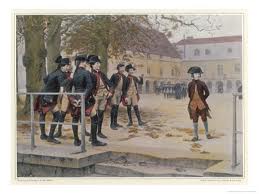 Ngritja e Napoleonit
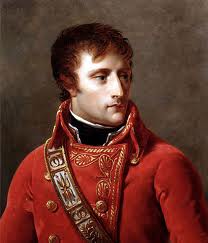 Hapi i tij i parë drejt fuqisë ishte marrja e Toulusit nga Anglezët ku ai triumfoi si Komandant artilierie. (19 dhjetor 1975, 24 vjec)
Në dhjetor 1793 emërohet Brigadier i përgjithshëm por pas rënies së Robespierit në 1794 ai shkarkohet.
Në tetor 1795 ai me kërkesë të direktoratit arrin të shtypë një kryengritje kundër këtij të fundit në Paris.
Pas disa ditësh u emërua Gjeneral i përgjithshëm dhe u nis drejt italisë për sparpsjen e Austrisë.( 26 vjec)
Pushtimi i Italisë (1796-97)
Bonaparti arrin të sprapsë forcat Austriake që kishin pushtuar Italinë nga Lombardia në betejën e Lodit.
Ai nuk zbaton urdhërin e Direktoratit për sulmin ndaj vatikanit me justifikim se do ti jepte mundësi mbretërisë së Napolit për fuqizim.
Në vend të saj në mars 1797 niset për në Austri të cilën e detyron të pranojë paqen.
Spiunazhi, sulmi i pikave të dobëta dhe artileria ishin strategjitë që i sollën këtë fitore të lavdishme.
Pas kësaj fitoreje ai fiton një simpati dhe influencë politike të madhe tek populli Francez por i prishen marrëdhëniet me direktoratin.
Fushata në Egjipt (1798–1801)
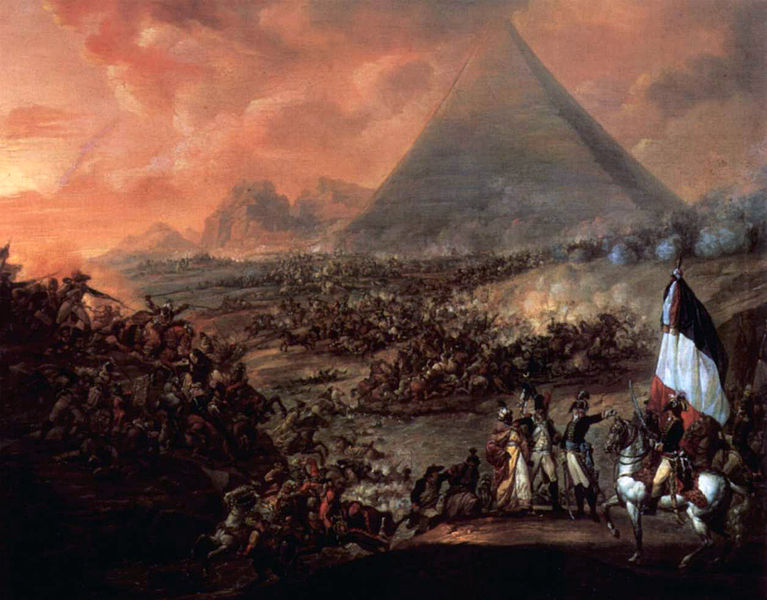 Lufta për pushtet mes Francës dhe Anglisë vazhdonte prej shumë kohësh. Pas pushtimit të Egjiptit do të dobësohej tregtia e Anglisë, dhe ai do të pushtonte koloninë e Indisë.
U  bë zbulimi më i rëndësishëm i shekullit rreth gjuhës së lashtë Egjiptiane.
Ai tiumfoi në betejën legjendare të piramidave, ku armiku kishte epërsi të madhe numerike me vetëm 29 ushtarë të humbur.(21 korrik 1798)
Vazhdim…
Ai fillon të humbasë, Flota Franceze shkatërrohet nga ajo Britanike dhe sëmundjet e shumta e dobësojnë ushtrinë.
Ai kthehet në Francë.Vendi ishte në një gjendje shumë të keqe politike dhe ekonomike.
Bonaparti kishte fituar një simpati të madhe nga populli Francez.
Konsull i Parë
Franca ishte në gjedje të keqe, ajo rrezikonte edhe pushtimin pas disfatës në koalicionin e Parë.
Direktorati e kishte cuar vendin në falimentin dhe kishte humbur gjithë mbështetjen e popullit.
Bonaparti niset nga egjipti drejt 
   francës pa urdhër të direktoratit dhe  kur arrin në francë e kupton që ishte momenti perfekt për të.
Me anë të një grushti shteti në 9 nëntor 1979 ai shpërndan parlamentin dhe e detyron direktoratin ta shpallë konsull të parë.
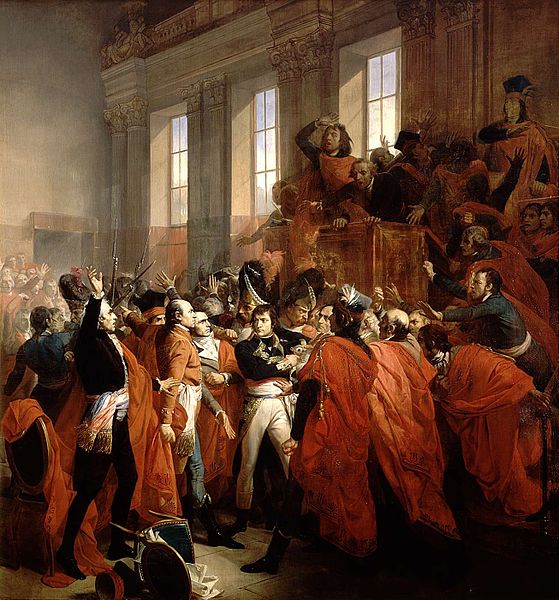 Nga konsull Perandor
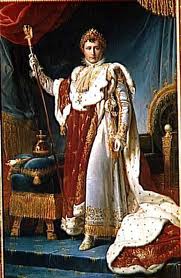 Në 2 dhjetor 1804 Napoleoni e kurorëzon veten Perandor Napoleoni I në “Notre Dame De Paris”
 Ai e justifikoi vetshpalljen perandor duke thënë se kështu kishte ndaluar rivendosjen e regjimeve Monarkike, por qëllimi i vërtetë ishte që t’i siguronte vetes pushtet të përjetshëm.
Napoleoni për të treguar pavarsinë nga papa i merr këtij të fundit kurorën nga duart dhe i’a vë vetes.
Në 26 Maj 1805 ai shpallet mbret i Italisë në Milano.
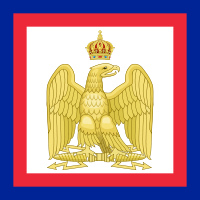 Reformat e Napoleonit
Perandori njihet si një reformator i madh dhe në vëndet që pushtoi u prit nga vetë populli. Kjo periudhë quhet Epoka e Napoleonit.
Si reforma e tij më e madhe mbahet kodi civil që është edhe baza e shumë sistemve ligjore sot, përfshirë edhe sistemin tonë ligjor.
Hoqi rendin feudalist dhe bujkrobërinë kudo që pushtoi.
Ai mbështeti gjithë shtresat e popullsisë, fisnikëria dhe borgjezia u bënë pjesë e qeverisë, punëtorëve iu hapën vende pune, klerit iu dha e drejta e ushtrimit të besimit.
Krijoi shtet laik. ( Konkord)
I dha rëndësi zhvillimit të biznesit dhe pronës private.
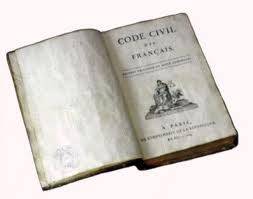 Vazhdim…
Modernizoi bujqësinë dhe u rrit prodhimi.
U zhvillua arkitektuara dhe u ndërtuan vepra të mëdha publike.
Industria dhe hekurudhat u vunë në plan të parë.
Ishte i pari që theu parimin e ekonomis merkanteliste duke lejuar importin por me taksë të lartë.
U vu barazia midis gjithë qytetarëve dhe iu dha rëndësi lirive individuale.
Arsimi fillor i detyrueshëm.
Modernizoi ushtrinë dhe hapi akademitë ushtarake.
Vuri taksa edhe për fisnikërinë.
Me pak fjalë mund të themi se ai plotësoi gjithë kërkesat që francezët kishin gjatë revolucionit.
Betejat dhe luftërat
Nga 15 vjet në pushtet Napoleoni 12 vjet i kaloi në luftë. Gjithsej ai zhvilloi 71 beteja dhe vetëm në nje numër të vogël pësoi disfatë.
 Armiku kryesor i Napoleonit ishte Britania, me të cilën ai zhvilloi vetëm luftëra. Në 1800 firmos një traktat paqeje por e thyen atë.
Lufta e koalicionit të tretë, kundër Britani, Austri, Rusi, Suedi dhe Napoli. Napoleoni i mbraps ushtritë në betejën e Austerlitzit dhe në 13 nëntor 1805 pushton Austrinë e cila tërhiqet.
Në 1806 formon konfederatën e Rhinit dhe sulmon Prusinë, e mund atë në betejën e Jenës dhe e pushton.
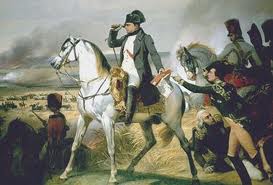 Vazhdim…
Në 1806-1807 Rusia sulmon prusinë e kështu futet në luftë.
Napoleoni i mund Rusët në betejën e Eylaut dhe Friendlandid edhe pse rusët ishin në avantazh numerik.
Car Aleksandri nënshkruan paqen në Tislit (1807).
Napoleoni i drejtohet Spanjës e Portugalisë. 
Në Spanjë ai rrëzon mbretërinë e dobët të cilën e kishte pasur aleate dhe vendos të vëllain si mbret. Kjo Shkakton pakënaqësi dhe fillon lufta guerrilase që i shkakton dëme të mëdha Perandorit. (1808)
Ky ishte edhe fillimi i Luftës së Gadishullit që i solli Napoleonit humbje të mëdha në  njerëz. (1808-1814)
Pushtimi i Rusisë (1812)
Pasi Rusia prish traktatin me Francën, Napoleoni niset për ta pushtuar atë.
Me një ushtri prej 450,000 trupash ai niset për në moskë. Vetëm 200,000 ishin Francezë.
Ai humb më shumë se gjysmën e ushtrisë gjatë rrugës. Dhe në betejën Borodinos në (7 shator 1812 ai Fiton por ishte “Një fitore si e Pirros”.
Pasi shkon në moskë ai e gjen qytetin të braktisur e të djegur kështu që detyrohet të kthehet.
Gjatë kthimit humbet edhe shumë ushtarë duke u sulmuar nga Rusët, dhe nga i ftohti ekstrem e sëmundjet.
Napoleoni kthehet në francë me vetëm 40,000 trupa.
Rënia e Napoleonit
Shkaqet:
Pushtimi i Rusisë- 400.000 ushtarë dhe 1,000 topa.
Lufta në disa fronte.
Njësitë guerrilase spanjolle
Ngritja e popujve të pushtuar.
Politika e egër përkundrejt Britanisë dhe blokkada Kontinentale.
Krijimi i Ushtrisë së përbashkët Europiane në koalicion e Gjashtë.
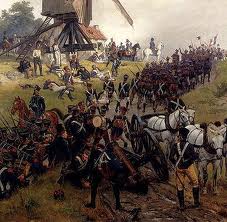 Fundi i NAPOLEONIT Të MADH
Në koalicioni e gjashtë kundër tij, Rusia, Prusia, Britania e madhe, Austria, Suedia, Spanja, Portugalia, bashkuan ushtritë.
Në betejën e Lajpcikut ne 16 tetor 1913 Napoleoni pëson disfatë si shkak i epërsisë numerike të kundërshtarit.
Ai tërhiqet për në Francë, por madhësia e ushtrisë armike dhe ushtria pa eksperiencë e bëjnë atë të dorëzohet dhe të pranojë kushtet e Kundërshtarit.
Në 11 prill 1814 ai u ekstradua ne ishullin e Elbës, i cili i’u la nën kontroll.
Elba ishte një ishull i vogël në mesdhe më 12,000 banorë. Ai zhvilloi minierat dhe krijoi ushtri gati për tu nisur përsëri për në Francë.
Beteja fundit
Në 26 gusht 1815 Napoleoni arratiset nga Elba dhe në Mars arrin në Francë.
Në 7 mars ai merr legjonin e 5, i cili ishte dërguar për ta ndaluar.
Mbreti Lugji XVIII lë vendin dhe Napoleoni merr kontrollin, ai shkon në paris në 20 mars dhe këtu fillojne “100 ditët”.
Fuqitë Europiane formojnë koalicionin e 7 kundër tij. 
Napoleoni pëson disfatë në 18 qershor 1815 në Vaterlo.
Ai ekstradohet në Shën Helenë edhe ku vdes më 5 maj 1821.
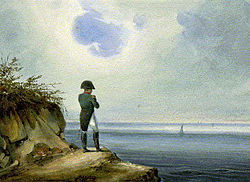 Thënie të Napoleonit
Një njeri nuk mund të bëhet ateist thjesht duke e uruar këtë gjë.
Një njeri duhet të luftojë më fort për interesat sesa për të drejtat e tij.
Një pikturë vlen sa një-mijë fjalë.
Fenë e ka krijuar njeriu.
“E pamundur” është një fjalë që gjendet vetëm në fjalorin e budallenjve.
Njeriun e lëvizin dy leva: Frika dhe interesi vetjak.
Ai që ka frikë se mos pushtohet është i sigurt për humbjen.
Unë jam nganjëherë një dhelpër e nganjëherë një luan.
 I gjithë sekreti i të qeverisurit qëndron në të diturin kur të jesh njëra e kur të jesh tjetra.
Nëse e do dicka të bërë mirë, bëje vetë.
Titujt dhe Jeta personale
Napoleoni u martua dy herë. Herën e parë me  Josephine de Beauharnais, me të cilën u divorcua.
Më pas ai u martua me Mari Luise e cila kishte edhe gjak mbretëor. Me të ai pati nje fëmije. 
Titujt
18 Maj 1804 – 11 Prill 1814: Madhëria e tij Perandorake Perandori i Francezëve.
17 Mars 1805 – 11 Prill 1814: Madheria e tij Perandorake e Mbretërore Perandor i Francezëve dhe Mbret i Italisë. 
20 Mars 1815 – 22 Qeshor 1815:  Madhëria e tij Perandorake Perandori i Francezëve